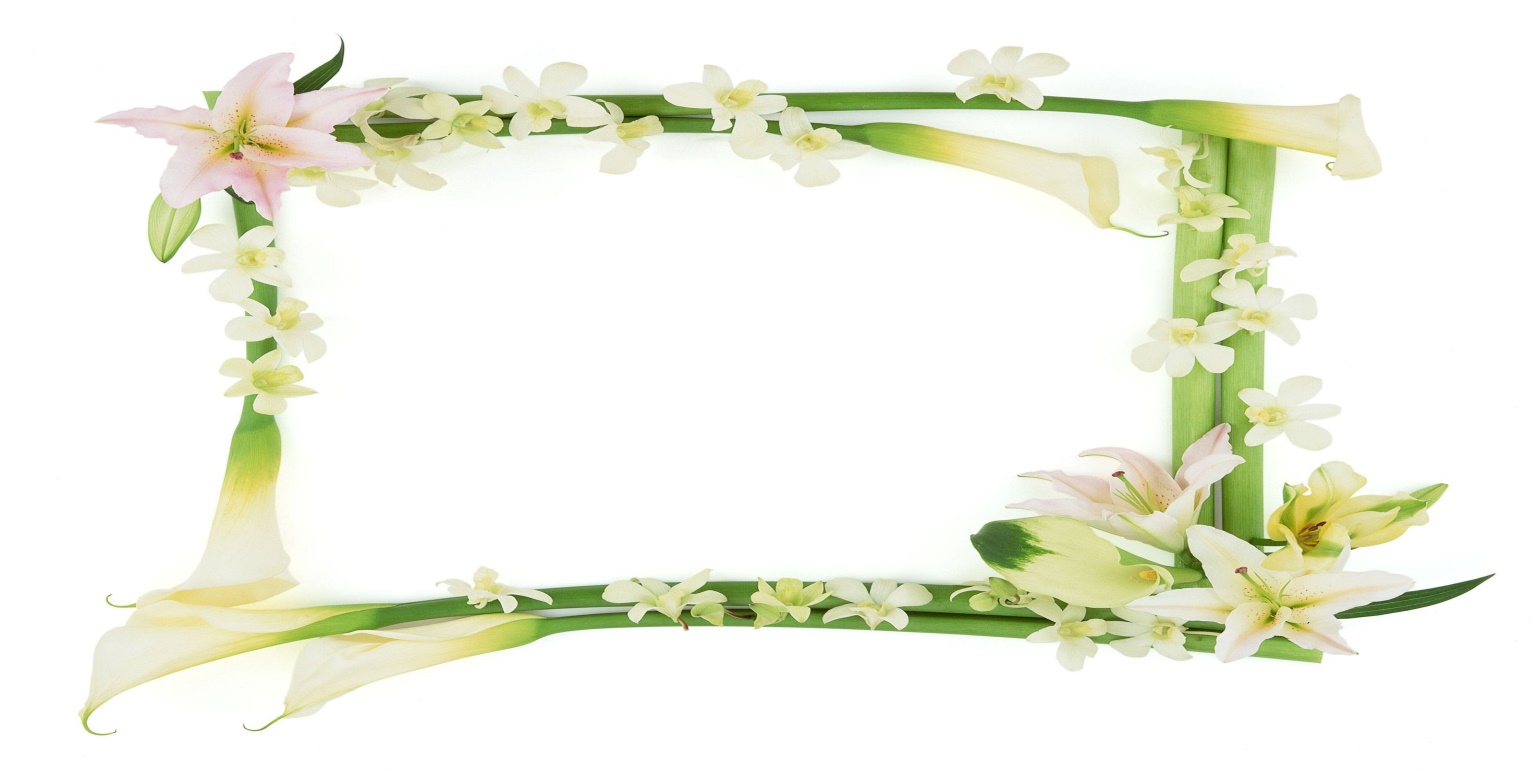 Trò chơi: dọn sạch đại dương
GV: Nguyễn Thị Hồng Loan
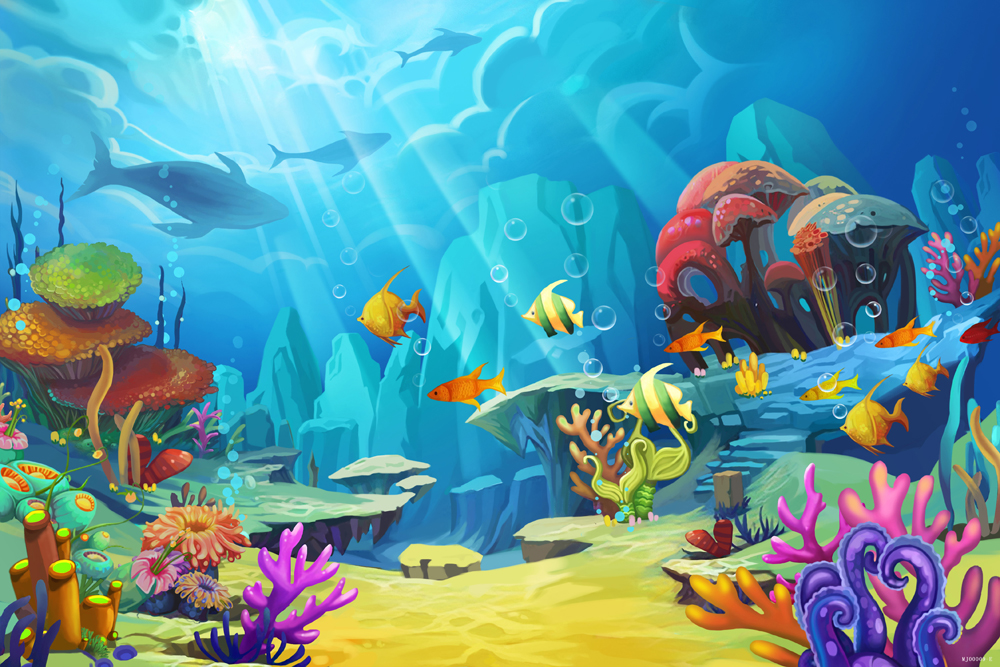 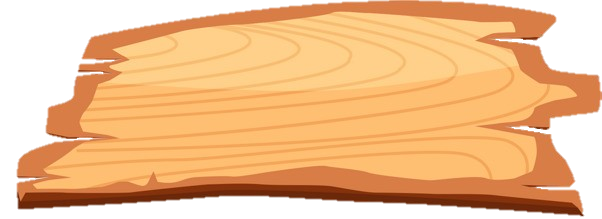 DỌN SẠCH
ĐẠI DƯƠNG
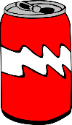 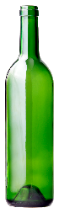 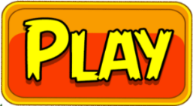 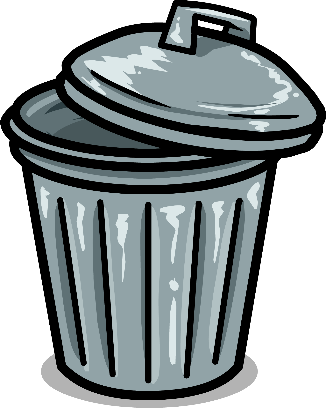 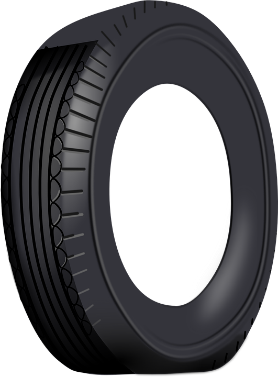 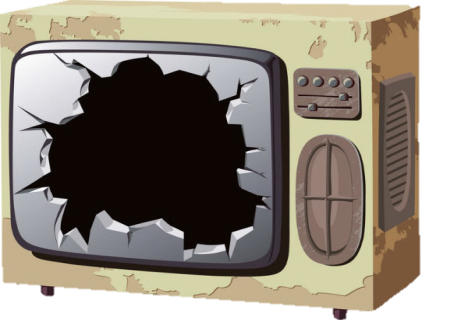 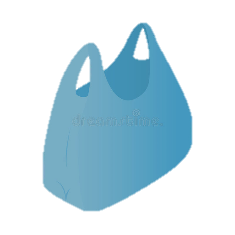 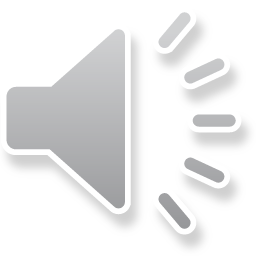 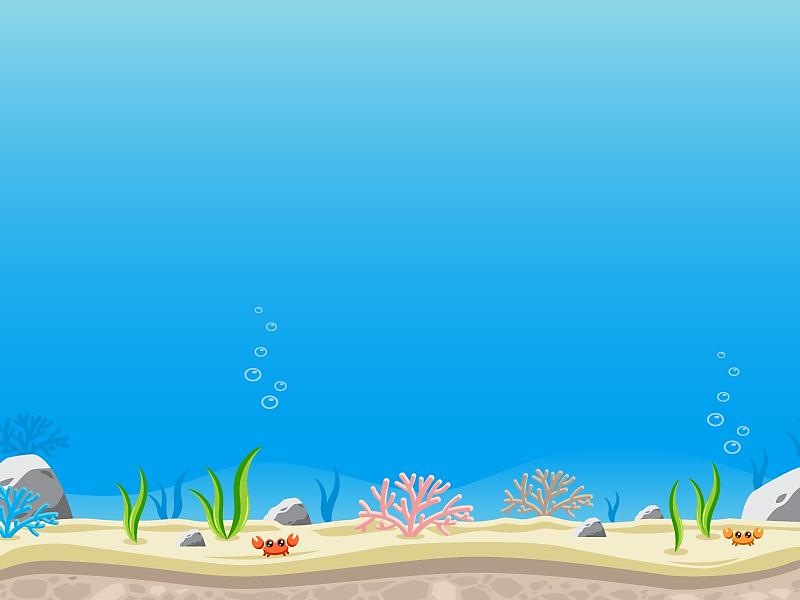 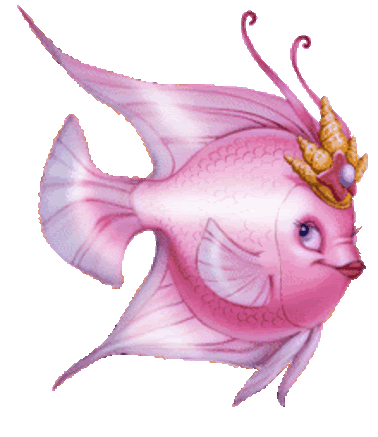 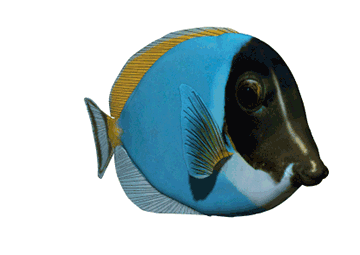 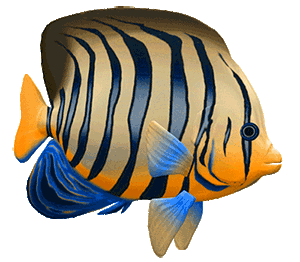 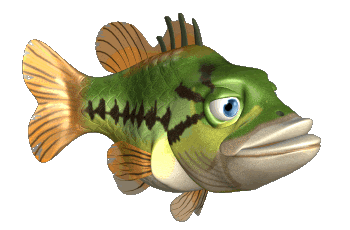 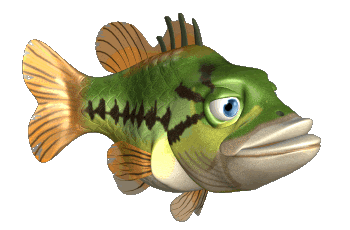 2
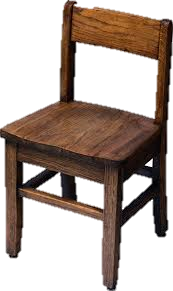 1
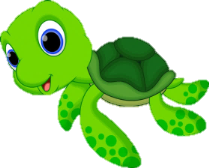 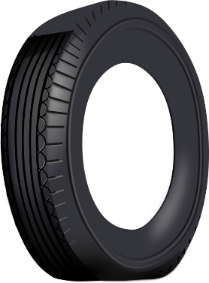 3
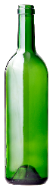 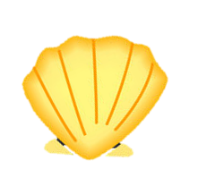 [Speaker Notes: Ấn vào số 1, 2, 3 làm bài luyện tập.
Sau khi dọn sạch rác, ấn vào vỏ sò để chuyển sang phần tập viết.]
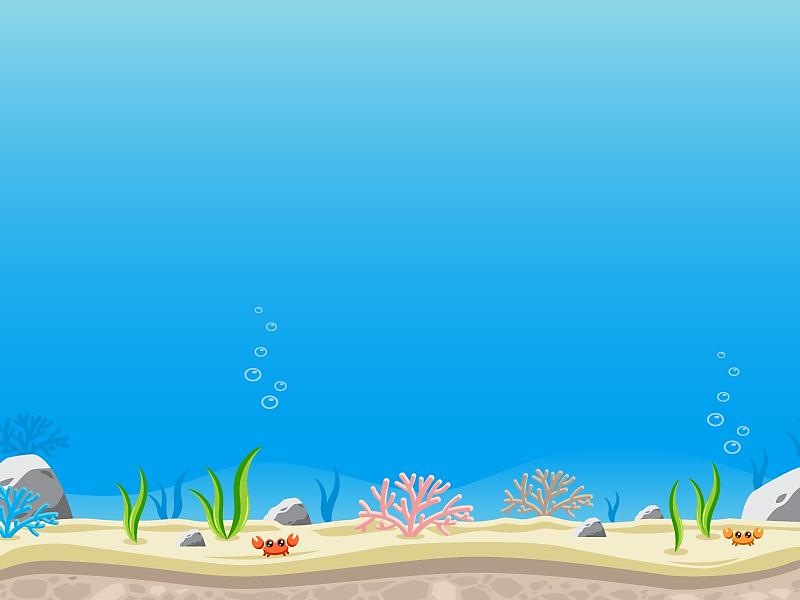 …………..=136%.
a. 13,6
b. 1,36
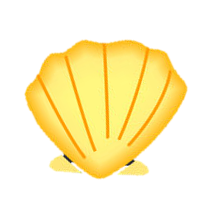 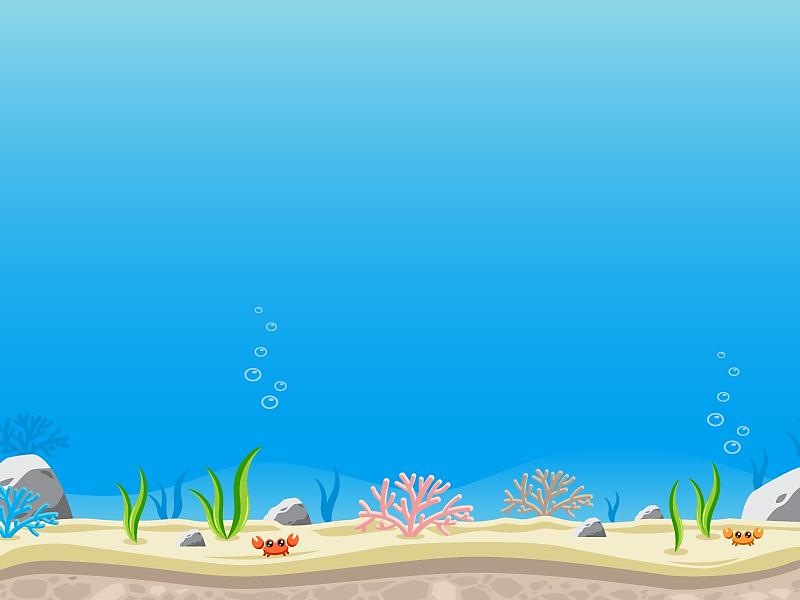 7m325cm3 =……………cm3
a. 7000025
b.  700025
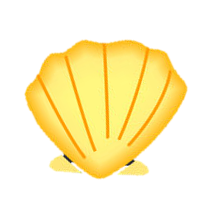 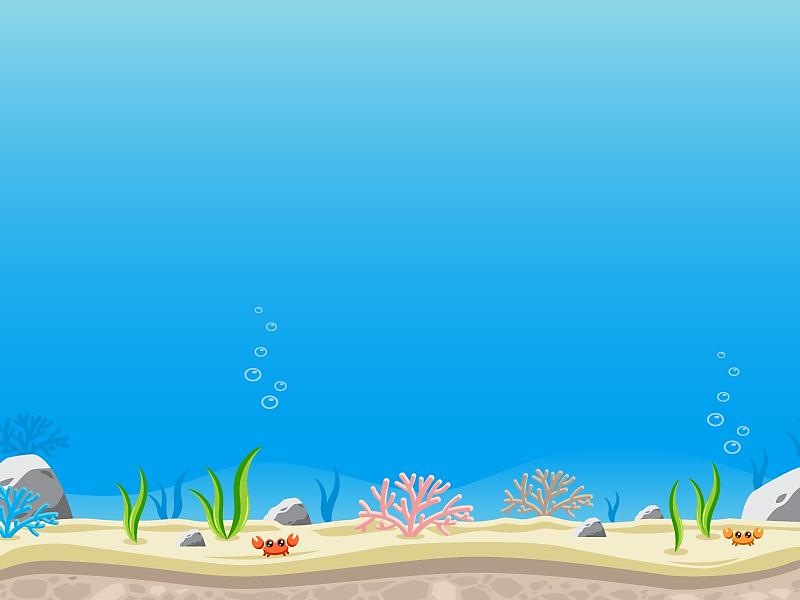 Chữ số 4 trong số thập phân 13,497 có giá trị là :
a.
b.
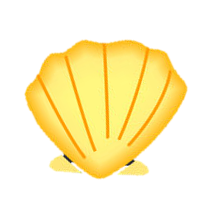 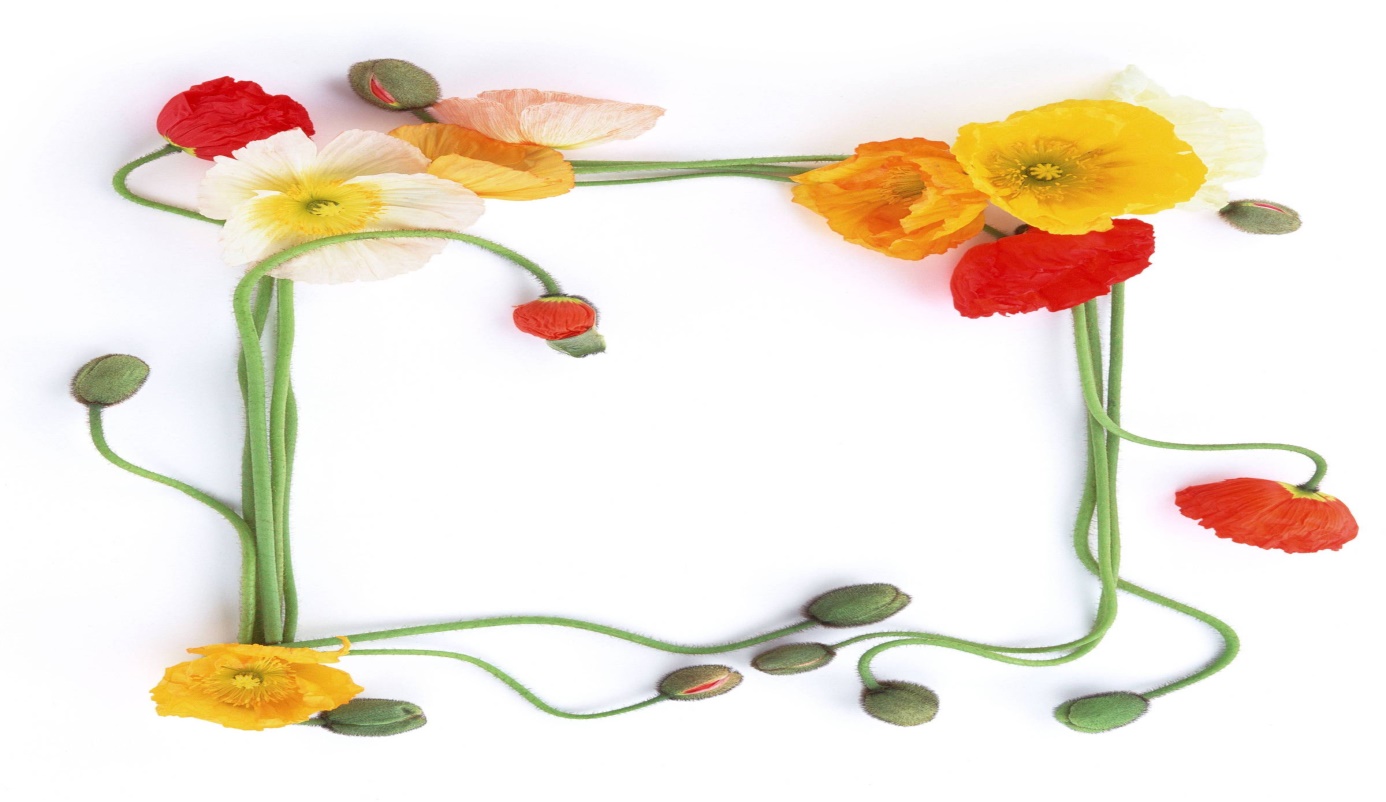 Chân thành cảm ơn quý thầy, cô cùng các em
Chào tạm biệt!